Открытый урок по русскому языку в 7Б классе
 (подготовка к написанию сочинения-описания)
«Описание внешности человека по картине В.А.Серова
 «Девочка с персиками».
Лякина Ирина Ивановна,
                         учитель русского языка и литературы
                                                МБОУ «Средняя общеобразовательная школа № 2»
Портрет –
 1. Произведение изобразительного искусства, содержащее изображение какого-либо определенного человека или группы людей.
2. описание внешности персонажа в литературном произведении.
Портретист – художник-специалист в области портрета.
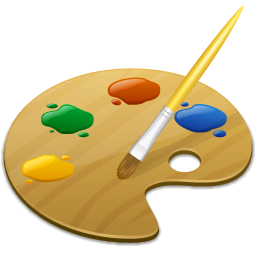 Художник В.А. Серов
В.А Серов (1865 – 1911) – художник конца 19 начала 20 столетия занимает выдающееся место в истории русского искусства.
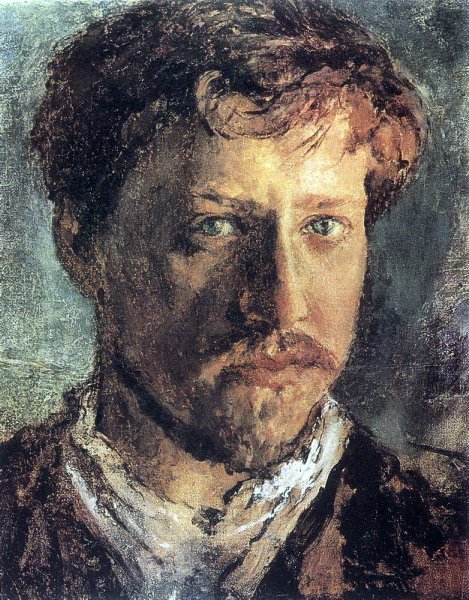 Абрамцево
Музей-заповедник «Абрамцево» расположен в 60 км к северо-востоку от Москвы, недалеко от г. Сергиев Посад, на берегу речки Вори. В середине XVIII в. здесь была устроена усадьба, которая получила известность в следующем столетии благодаря своим владельцам.
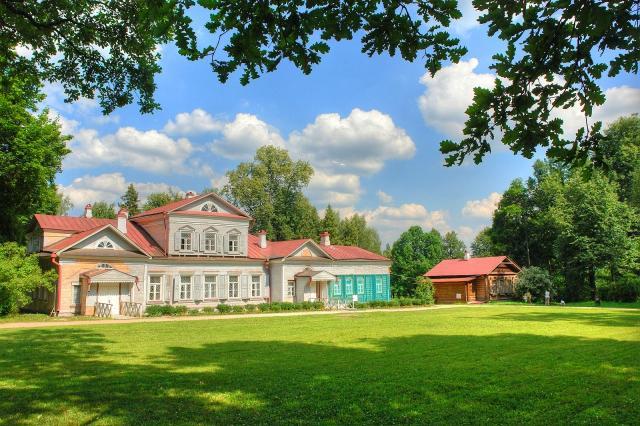 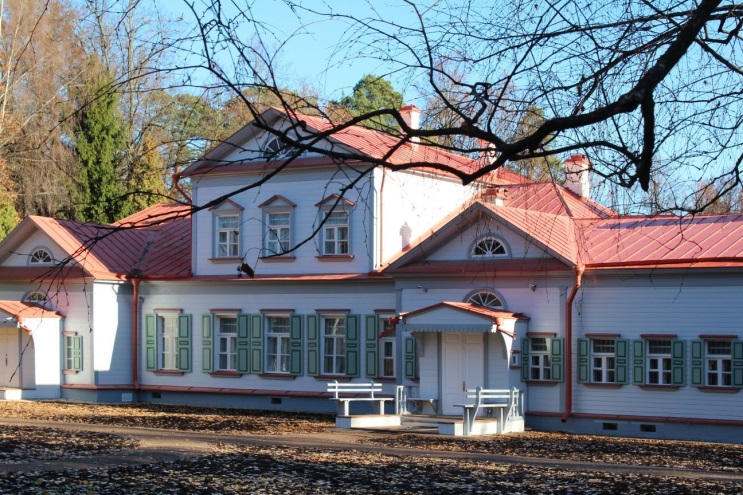 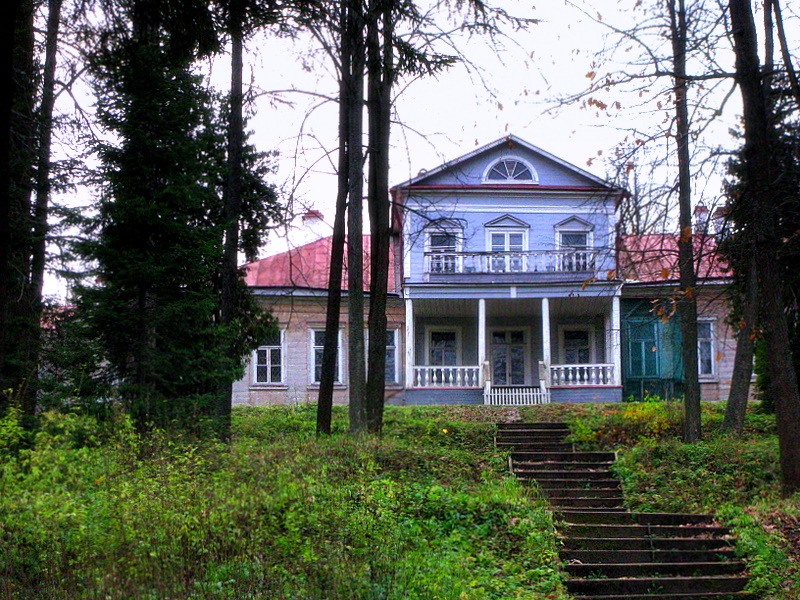 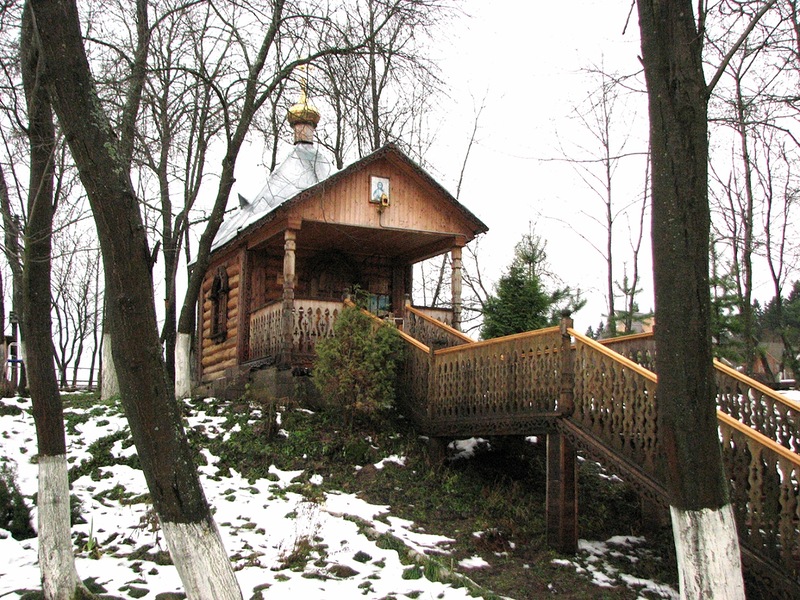 Усадебный дом. Конец XVIII в., перестроен в XIX в.
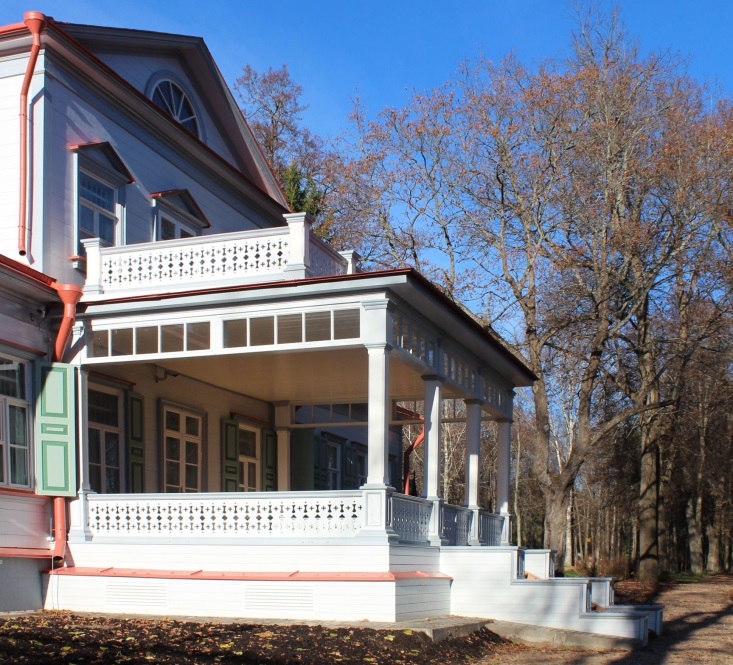 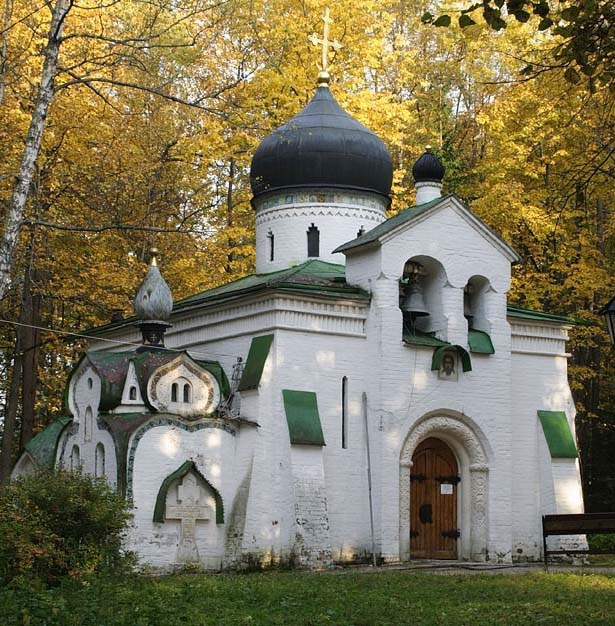 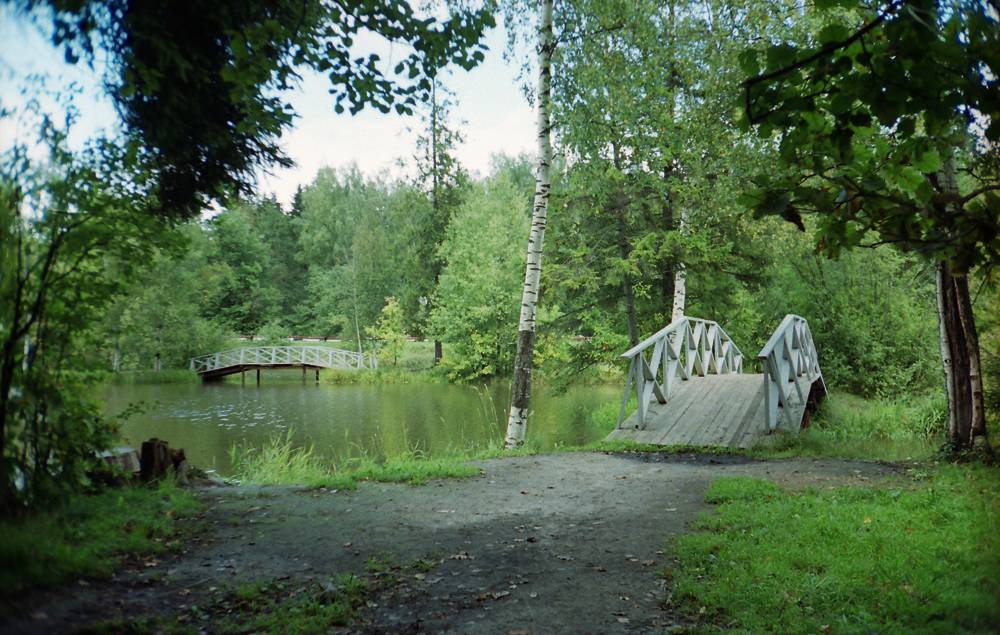 Усадебный дом. Восточный фасад.
Третьяковская галерея
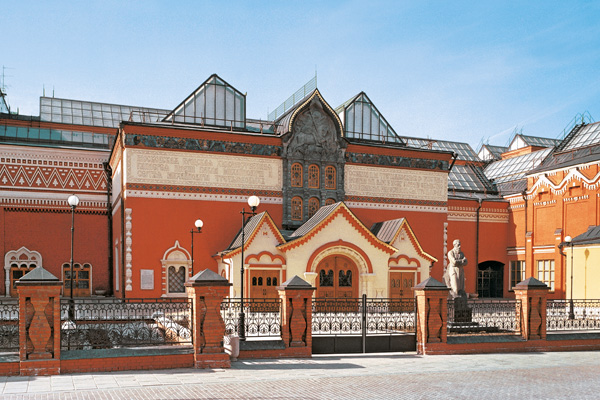 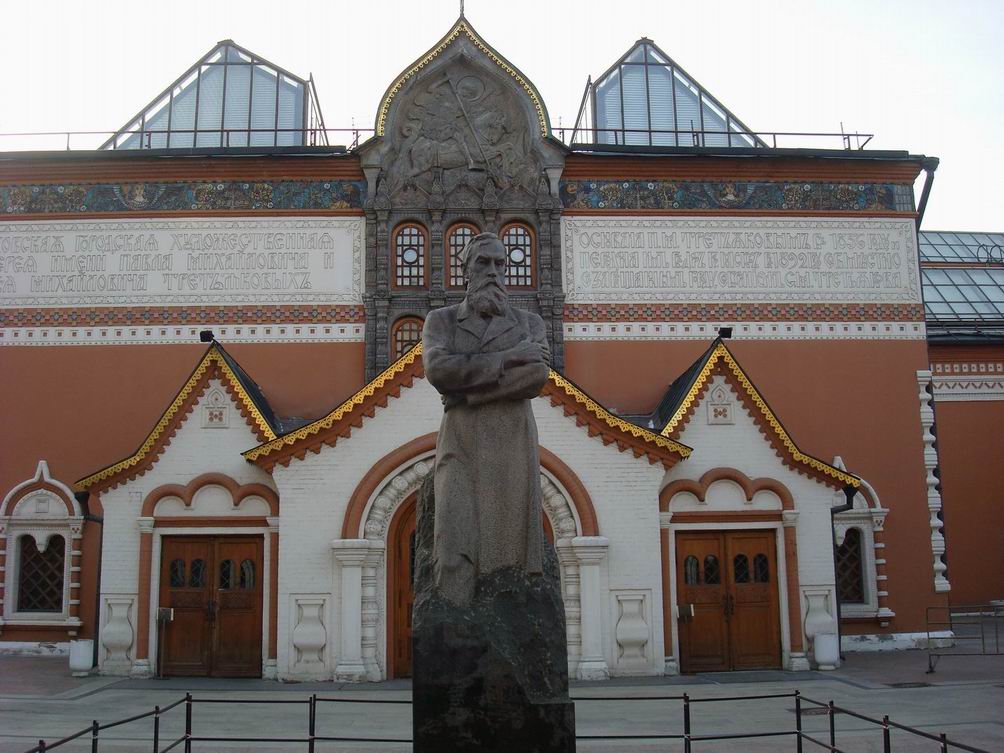 «Девушка, освещенная солнцем» 1888 год
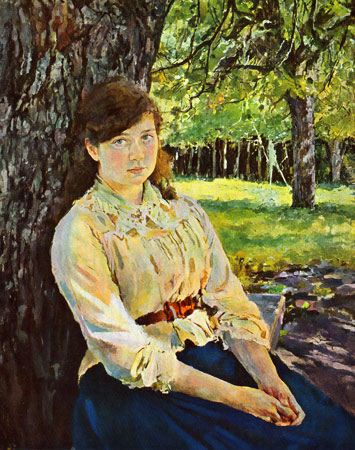 «Дети» 1899 год
«Мика Морозов» 1891 год
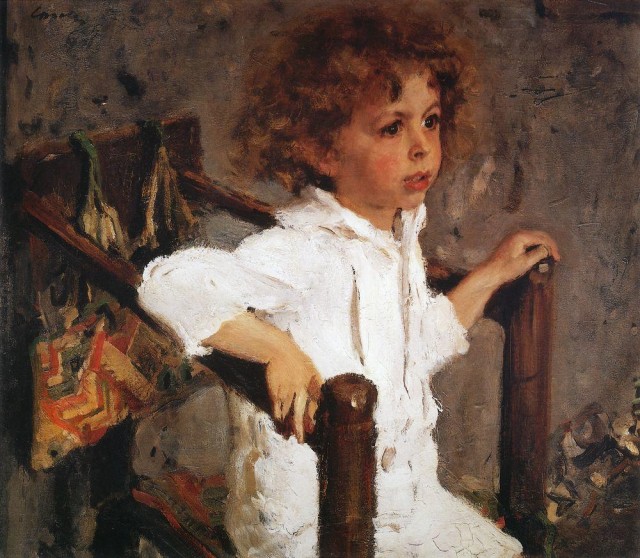 «Девочка с персиками»
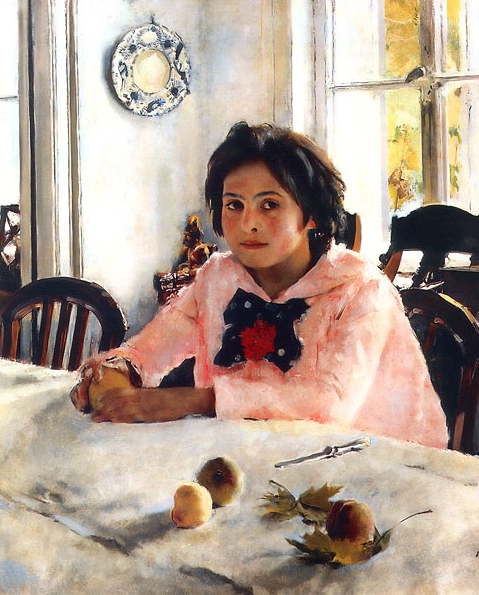 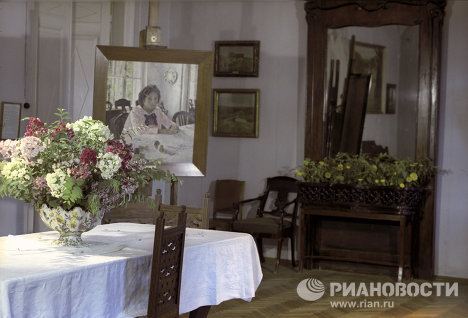 Словарь – таблица  «портретной» лексики.
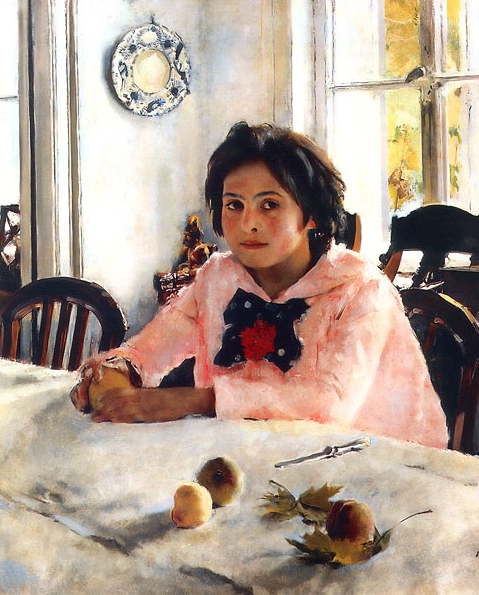 План сочинения
1. Серов и его картины.
2. Время и место работы над картиной «Девочка с персиками».
3. Мотив написания портрета.
4. Описание внешности девочки:
	        а) поза
	        б) лицо
	        в) глаза
	        г) волосы
	        д) руки
	        е) одежда
5. Описание обстановки вокруг девочки.
6. Краски, используемые художником.
7. Моё впечатление от картины.
Словарная работа:
Абрамцево,  подмосковное имение С.И. Мамонтова, смуглое лицо, карие глаза, непокорные волосы, загар, живопись, розовая кофточка, черный бант, красная гвоздика, подсвечник, фигурка игрушечного солдатика, фарфоровая тарелка, серебристый свет, каштановые волосы, обаятельный образ, портрет-картина, неповторимая чистота тонов, девушка-подросток, золотой фонд русского искусства, художник – портретист.
Домашнее задание: написать на черновик сочинение по плану.